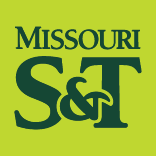 Missouri University of Science and Technology
Office of the Dean of Students
Upholding community standards and supporting holistic student success.
August 7, 2024
Dean of Students Office
Responding to academic and non-academic misconduct.
STUDENT CONDUCT
Promoting S&T Values & upholding community expectations.
S&T VALUES
Providing opportunities for students to learn, grow, & develop.
STUDENT DEVELOPMENT
Risk management consultations and support.
RISK MANAGEMENT
Missouri University of Science and Technology
[Speaker Notes: We promote community standards, health, welfare, and safety, and student development through educational programs and processes designed to resolve conflict and violations of institutional policies 

Our office balances the complex, interconnected goals of remaining community-focused, learning-centered, and procedurally sound (Gehring, 2001; Pavela & Pavela, 2012). 

We are here to help students navigate their S&T experience by providing a safe and healthy campus environment of integrity.]
Purpose of Standards
Missouri University of Science and Technology
3
[Speaker Notes: When an institution is infused with integrity, we create a stronger civic culture as a whole]
Conduct Referral Process
Missouri University of Science and Technology
[Speaker Notes: The CRRs state that those made aware of violations shall refer them.]
How to Report Non-Academic Misconduct
https://cm.maxient.com/reportingform.php?UnivofMissouriSystem&layout_id=9
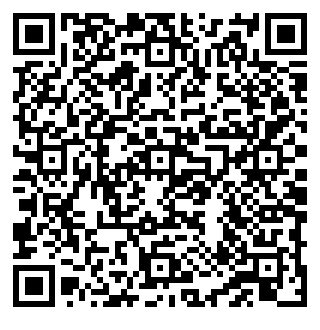 Submit as much information as possible:
Complete description of the incident
Incident date and time
Allegation summary 
Does it involve a student or organization? 
Other evidence or documentation
Missouri University of Science and Technology
Email dos@mst.edu
5
Example Non-Academic Standards
Substantial Disruption of class, lab, or research
Forgery or Furnishing False Information 
Direct Threats – serious intent of unlawful violence
Theft, unauthorized possession, or safety hazard
Alcohol or Drugs 
Failure to Comply 
Technology Misuse 
If you’re not sure – we are happy to consult. 
                                                                                               See full Standard of Conduct
Missouri University of Science and Technology
Responding to Classroom Disruption
Threats or crisis call 911
Ask the student to cease the behavior
Have a private conversation with the student 
Follow-up in writing on expectations and consequences
Consult with your GTA Coordinator or Chair
Maintain documentation – issues, efforts, communications
Refer students who fail to comply
Missouri University of Science and Technology
Threats or crisis call 911
What Is Academic Integrity
Commitment to six fundamental values.
Responsibility
Missouri University of Science and Technology
8
[Speaker Notes: The goals of teaching, learning, research, and service can only be accomplished in ethical environments.

S&T’s mission to integrate education, research and application to create and convey knowledge to solve the world’s great challenges can’t be fulfilled without a commitment to these six fundamental values: honesty, trust, fairness, respect, responsibility, and courage. 

By embracing these fundamental values, collectively we create effective scholarly communities where integrity is a foundation.  Without them, our work loses value and credibility. 

So how do we do that? 

Faculty demonstrate honesty at the organizational level to set the tone for the overall academic endeavor
Faculty promote trust by setting clear guidelines for assignments and for evaluating student work in an equitable manner.
We demonstrate fairness through impartial treatment and consistent response  
Faculty show respect by recognizing students as individuals, helping them develop, and providing honest feedback 
Responsible faculty not only create and enforce classroom and institutional policy, but they also clearly communicate expectations 
Courage manifests itself as the willingness to hold ourselves and others accountable for maintaining a culture of integrity and upholding these values 

These fundamental values serve to inform and improve ethical decision-making capacities and behavior, they enable us to translate ideals into action where our community will flourish from living these fundamental values.]
Types of Academic Dishonesty
Missouri University of Science and Technology
Why Students Cheat
Missouri University of Science and Technology
10
Why Submit An Academic Dishonesty Report?
Course and Curricular Integrity
Maintain Accountability
Properly Address  
Consistent with CRRs
The wheel of academic integrity (image credit: Briana Fraser)
Missouri University of Science and Technology
11
[Speaker Notes: Maintain Course and Curricular Integrity
Increase Student and Faculty Accountability
Initiate Corrective Action for Repeat Offenders]
Steps for Reporting Academic Misconduct
Missouri University of Science and Technology
12
[Speaker Notes: Consult department chair if necessary 

Align with syllabus - cheating, plagiarism, and/or unauthorized use of artificially generated content]
How to Report Academic Misconduct
https://cm.maxient.com/reportingform.php?UnivofMissouriSystem&layout_id=39
Submit as much information as possible:
Complete description of the incident
Incident date and time
Allegation summary 
Course name, number, section 
Course syllabus 
Assignment instructions 
Work/assignment in question 
Other evidence or documentation
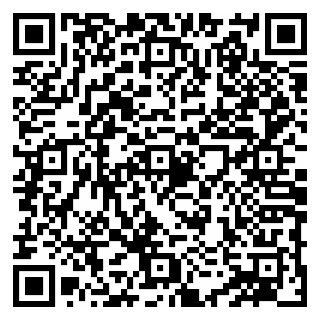 Missouri University of Science and Technology
Email dos@mst.edu
13
Informal Procedure Overview
Missouri University of Science and Technology
14
Tips and Recommendations
For GTAs and Instructors
Missouri University of Science and Technology
15
[Speaker Notes: E.G. - creating outlines not reports.
Within the context of the course and its limitations.
Detection tools may not automatically lead to academic dishonesty.]
AI & Academic Integrity
Steps to Support Student Success
Create an AI policy for your course.
Consult with GTA supervisor.
Clarify what can be used and when.
Show students how to properly use AI. 
Remember detection tools are flawed.
by Information technology
Missouri University of Science and Technology
16
[Speaker Notes: E.G. - creating outlines not reports.
Within the context of the course and its limitations.
Detection tools may not automatically lead to academic dishonesty.]
You Play a Critical Role
Maintaining and promoting a safe and healthy campus culture of integrity
Maintain:
Your IntegrityCourse Integrity
Department Integrity
University Integrity
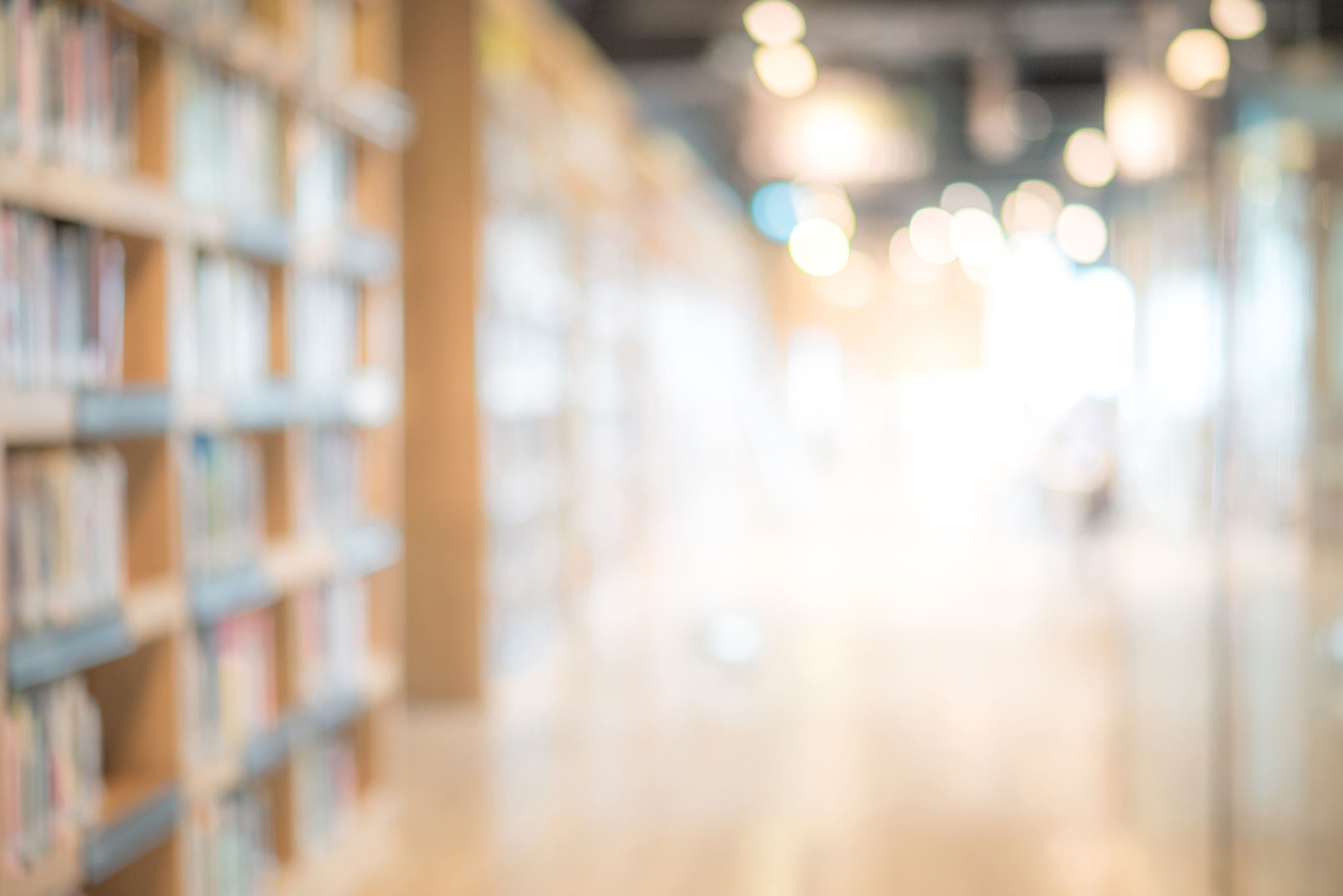 Missouri University of Science and Technology
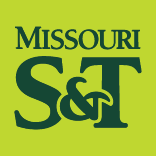 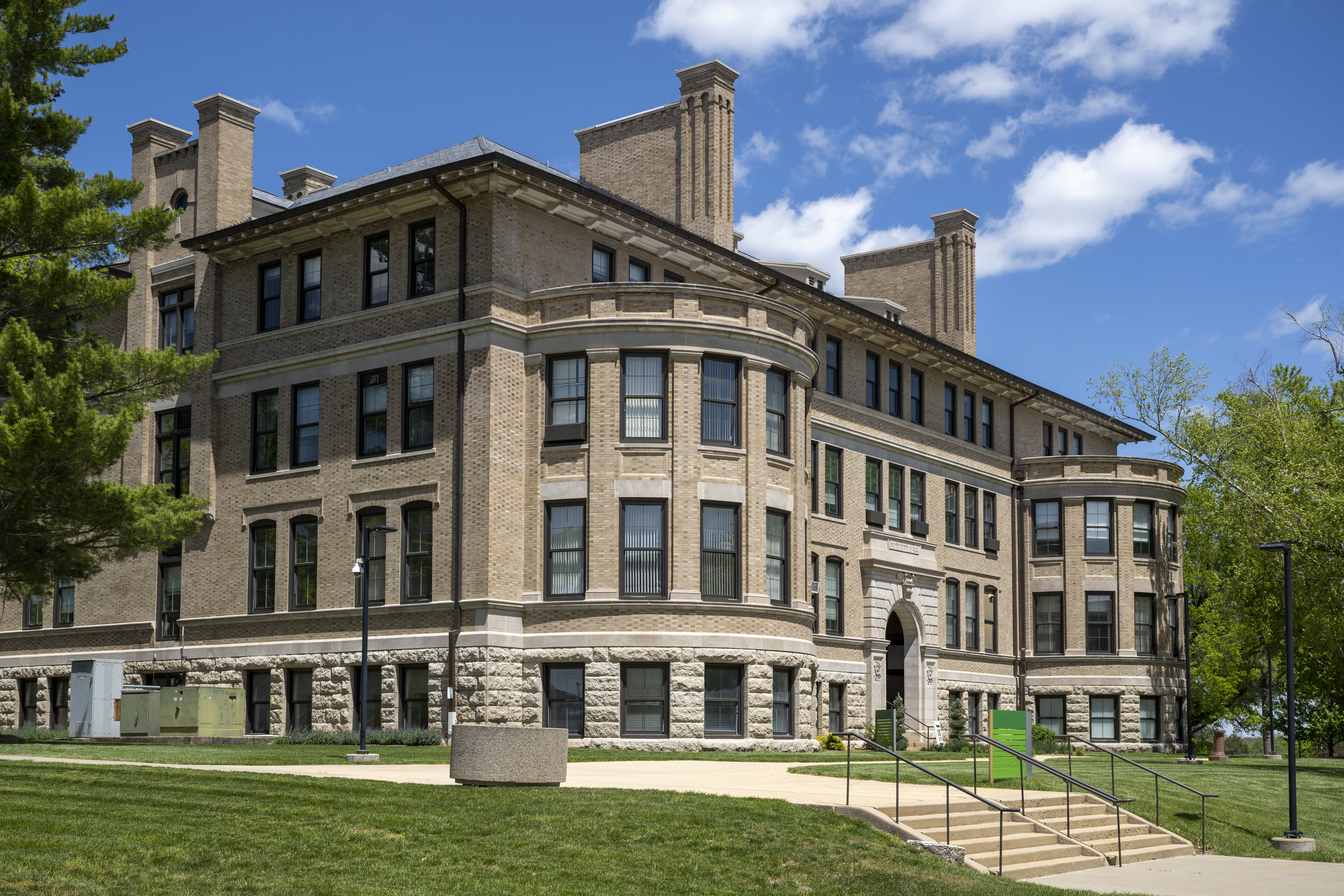 Questions?
dos@mst.edu
Nick BodkinsStudent Conduct Manager